Lage von zwei Geraden im KOS
Möglichkeit 1
Möglichkeit 2
Möglichkeit 3
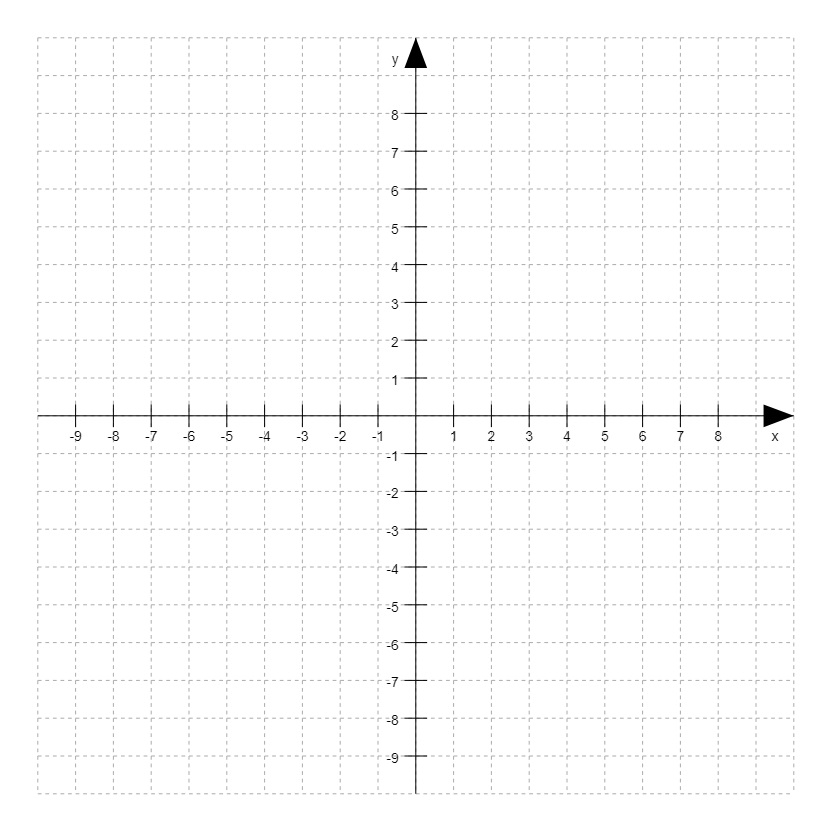 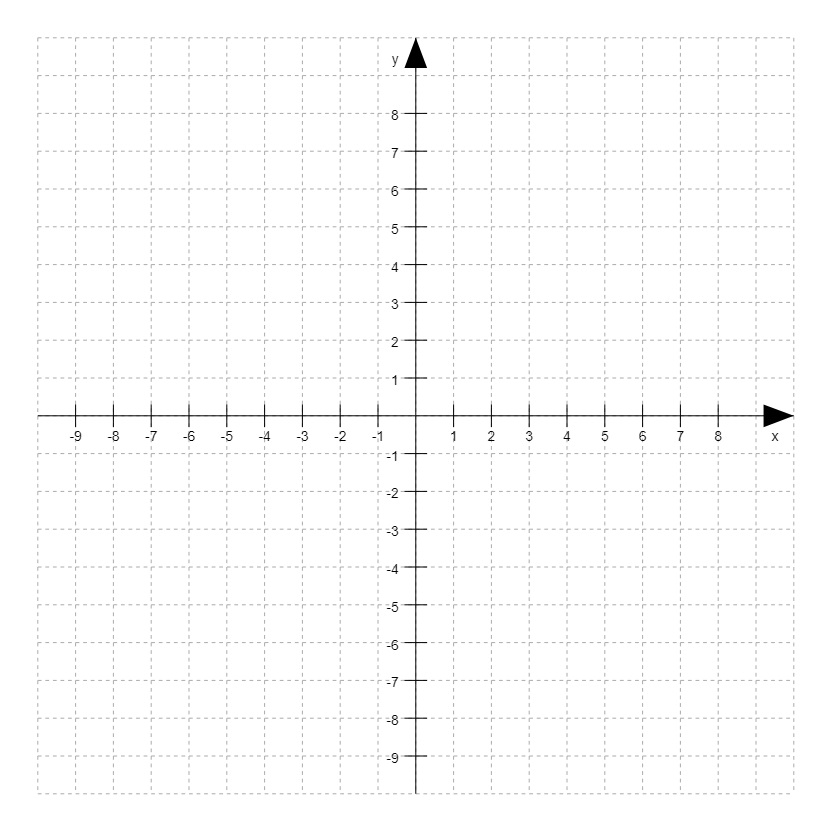 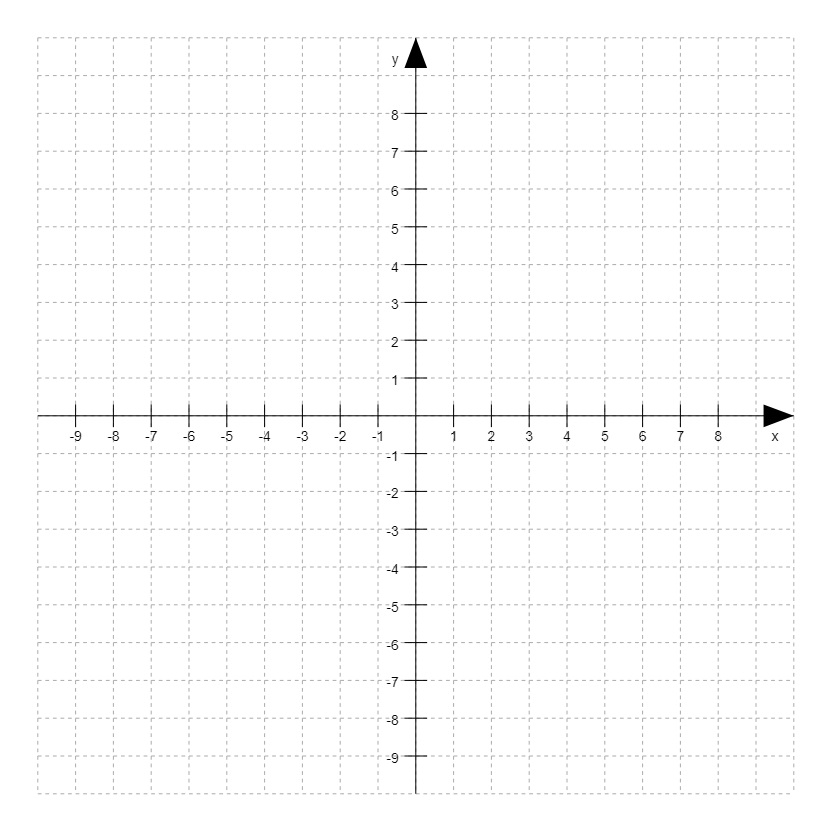 identisch
parallel
0
Schnitt-punkte
1
Schnitt-punkt